Hardlines Conference
Niagara-On-The-Lake
November 12th 2018
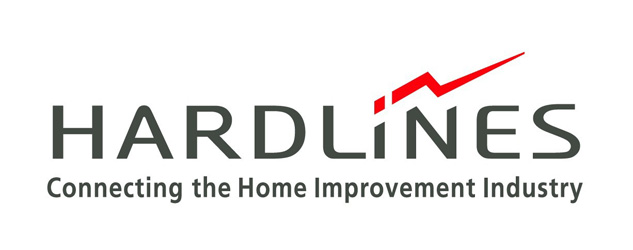 Tell me about a Brand you admire. Why?
Tell me about a Brand you don’t admire. Why?
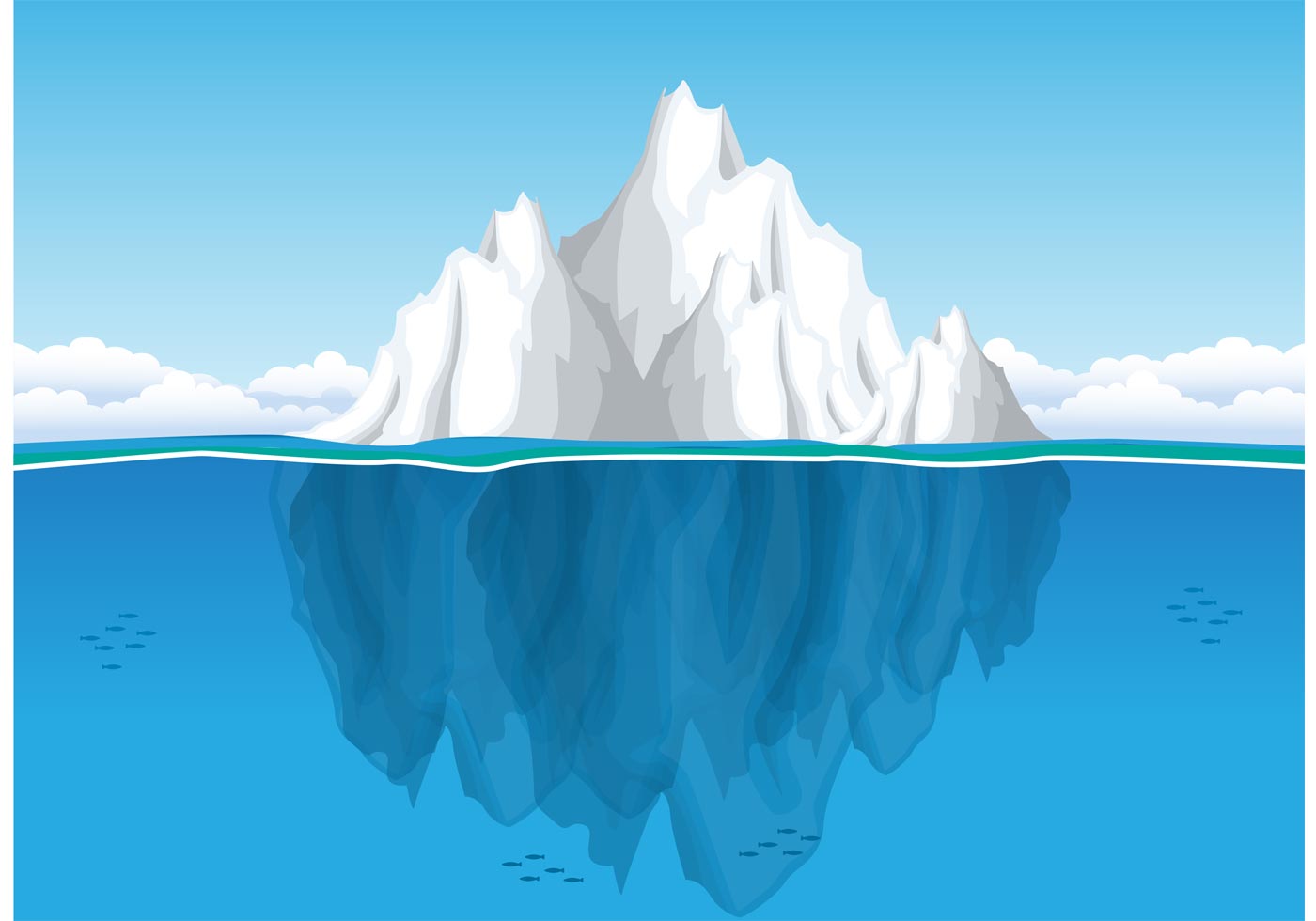 Our Perspective: Your brand is your business system™
Name
PR
Advertising
Price
Logo
Products & Services
Packaging
Store
Operations
Supply Chain
Sales
Customers
Recruitment
IT
Quality Control
HR
Culture
Systems & Structure
Finance
Employee Training
Internal Communications
Knowledge Management
Merchandising
Company Assets
Customer Database
4
Today….
What is a brand?
Why is it important?
Forces affecting retail brands
Retailers who have leveraged their brand for growth
5
We define a brand as…
The  Value of a Promise  Consistently Kept™
Ownable, Competitive Advantage
Inspired Growth
Trusted Partner
6
Why you should pay attention to brands…..
Market performance of the top 100 brands compared to the MSCI World Index
Top 100 Brands

	MSCI World
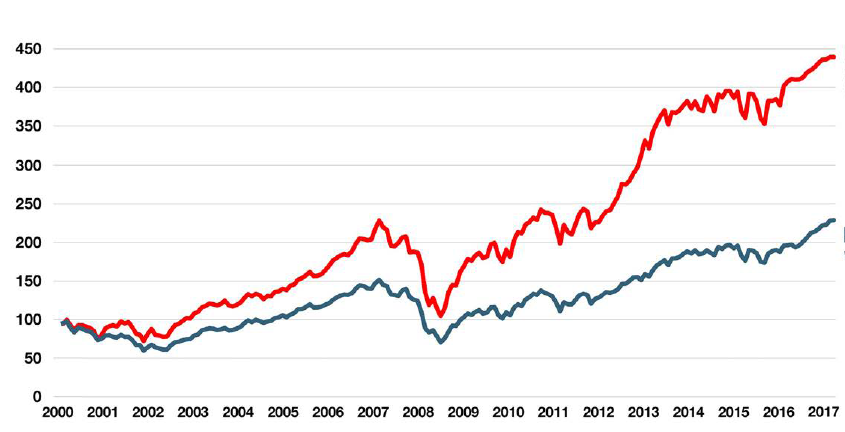 Source: Interbrand, Best Global Brands 2017
7
Branded businesses impact value and reputation…
STAKEHOLDERPERCEPTION
FINANCIAL
IMPACT
SHAREHOLDER 
VALUE
Influences business and brand value
Source: Brand Finance plc
8
Retail Forces ofChange
Forces of Change
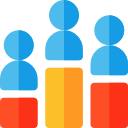 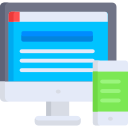 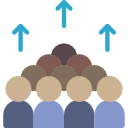 HEIGHTENED
COMPETITION
DEMOGRAPHICS
DIGITAL
Retail Industry
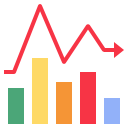 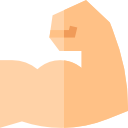 CONSUMER
POWER
ECONOMY
10
For retailers, a new organizational model has emerged
Product-centric
Customer-centric
StoreOperations
StoreOperations
Merchandising
Merchandising
Supporting 
Functions
Supporting 
Functions
Strategy / Marketing
Customer experience is one of the few levers of differentiation left for Bricks and Mortar
11
Ask yourself…
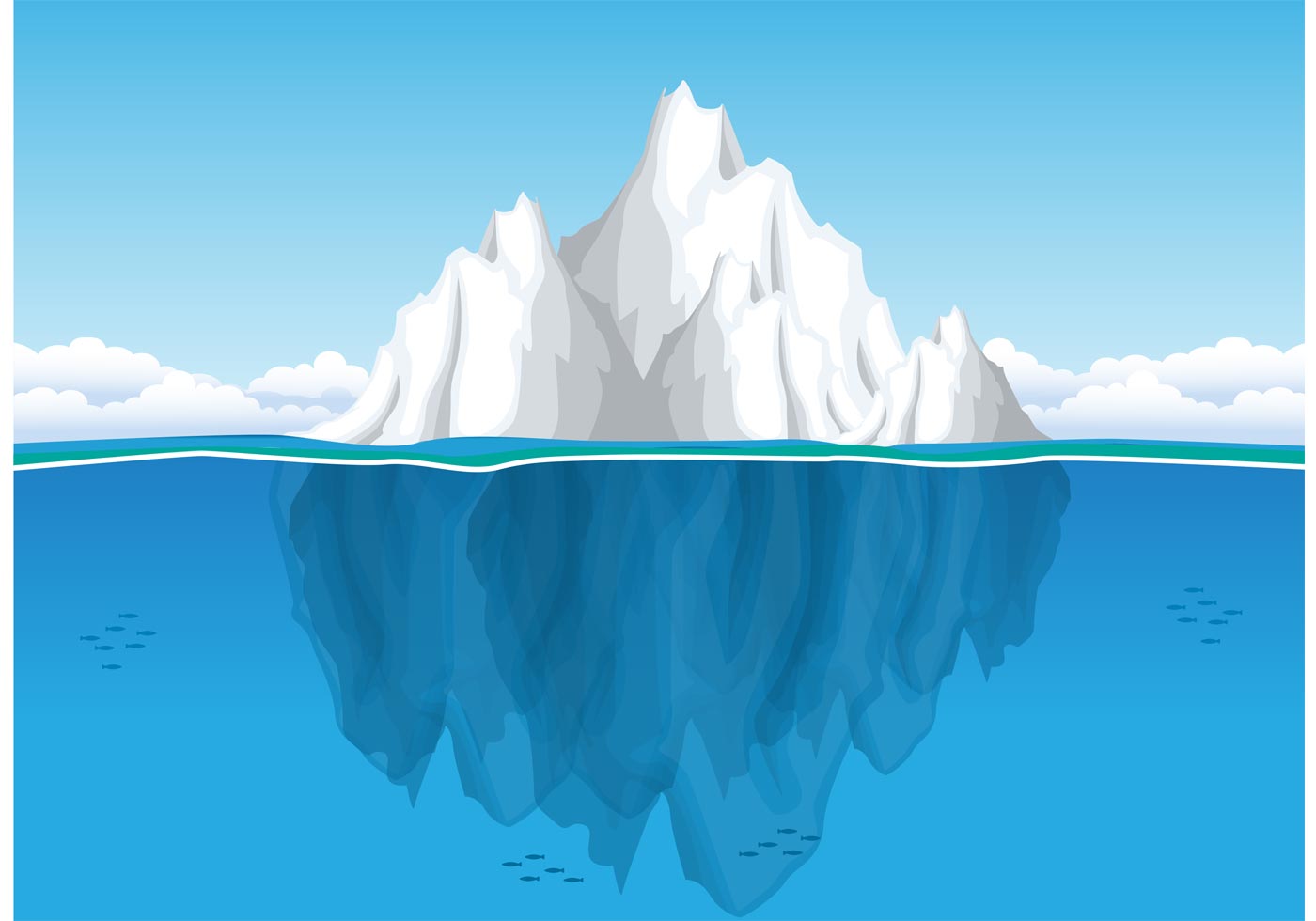 12
Creating a differentiation and bond with your brand requires two things….
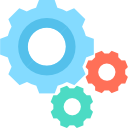 Functional Relevance
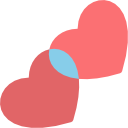 Emotional Relevance
13
Functional Relevance
Do you know the functional drivers of purchase decisions in your category/market


What drivers can you/do you own?


What unique set of services or features does a customer get that differentiates you?
14
Emotional Relevance
Do you know the emotional drivers of purchase intent?

Can or does your brand own any of these drivers?

How are you using them to differentiate?
15
Why does this matter?
50% of ALL
decisions are made at the 
emotional level
16
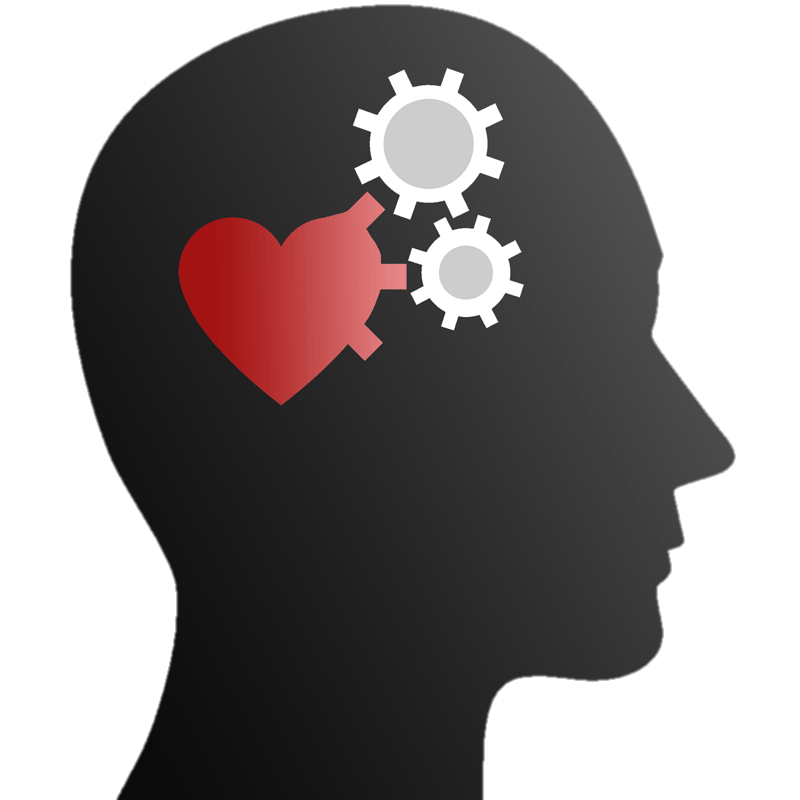 How humans make decisions
3. Rational Mind Kicks In: Approval or Veto? – 
No, that’s not a 
healthy choice
1. Animal Reaction to External Stimuli – Excited by sight of cupcake
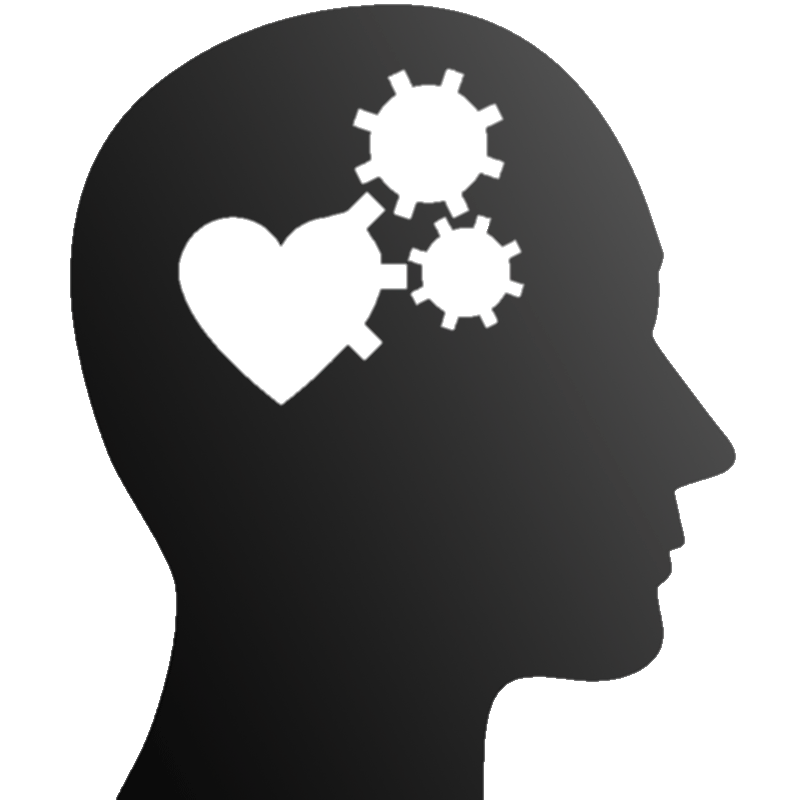 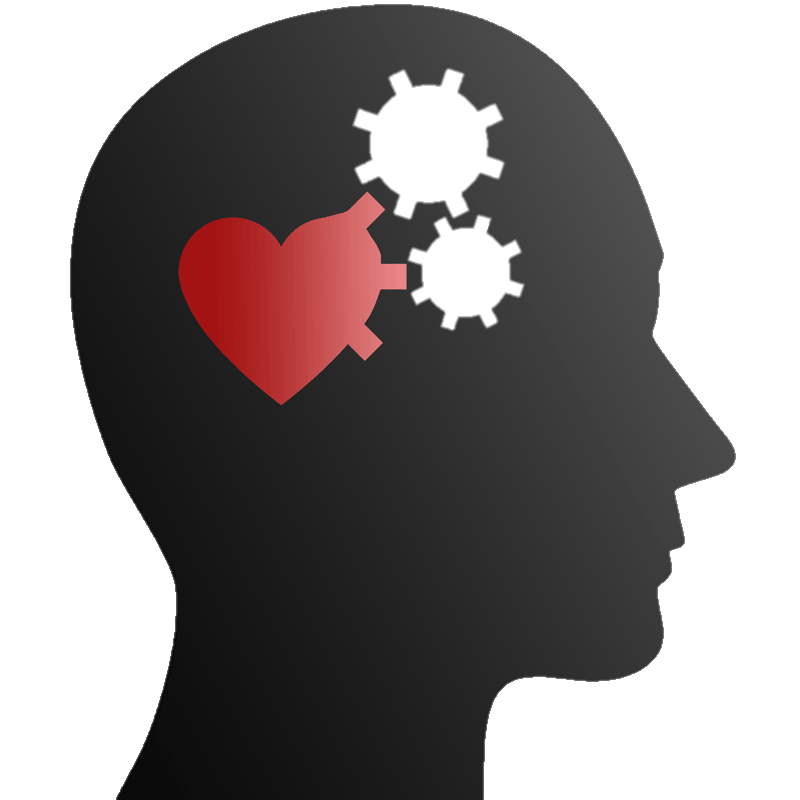 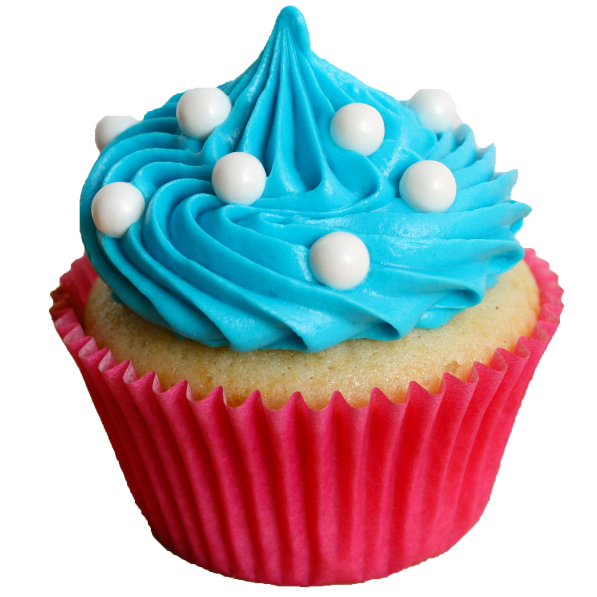 2. Emotional Reaction (Impulse to Act) – 
    “I Want”
Brands must deliver BOTH emotion (impulse) and rational benefits (approval)
17
Understanding why people do what they do
Question: Why did you pick the smartphone you purchased?
REAL decision drivers are grounded in emotion. However, individuals seldom articulate these real drivers of their behaviour:
Traditional market research asks individuals a question and takes their answers at face value.
INDIVIDUALS SAY…
INDIVIDUALS FEEL…
Battery Life
Camera Quality
Makes me feel cool & trendy
Voice Recognition
All my friends have the same phone
Shows that I am successful
Durability
Operating System
I want to fit in
It makes me look tech savvy
Security Features
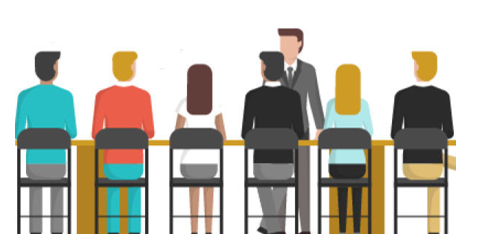 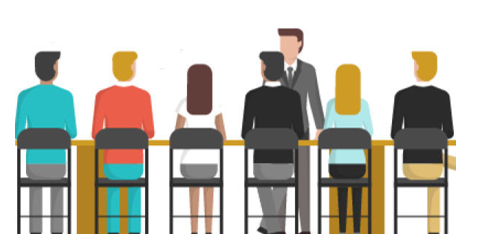 Today….
What is a brand?
Why is it important?
Forces affecting retail brands
Retailers who have leveraged their brand for growth
19
Leveraging the Brand to succeed in the market…..
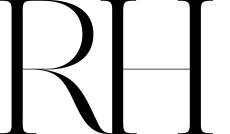 Be Bold
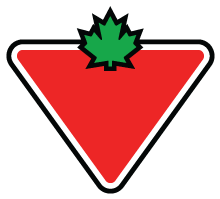 Be True
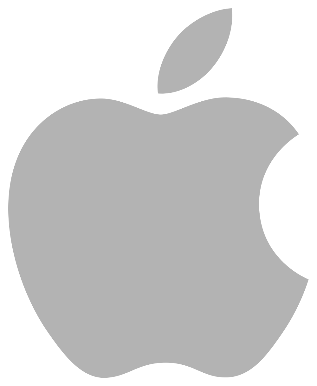 Be New
20
The Situation
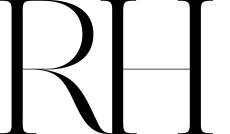 RH opened in 1979 as a source for old house restorers

By 1990’s had evolved to a housewares store selling objects with nostalgic narratives

By 2001 it was floundering and almost bankrupt.  A new CEO was brought in and overhauled the product and merchandising to big furniture reflective of some of the world’s top interior designers

2012 company went public and “rebranded” as RH
21
What did they do with the brand? Be Bold.
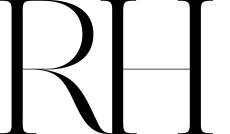 Restoration Hardware carried out a complete transformation…high risk, high reward
They articulated a bold Vision…
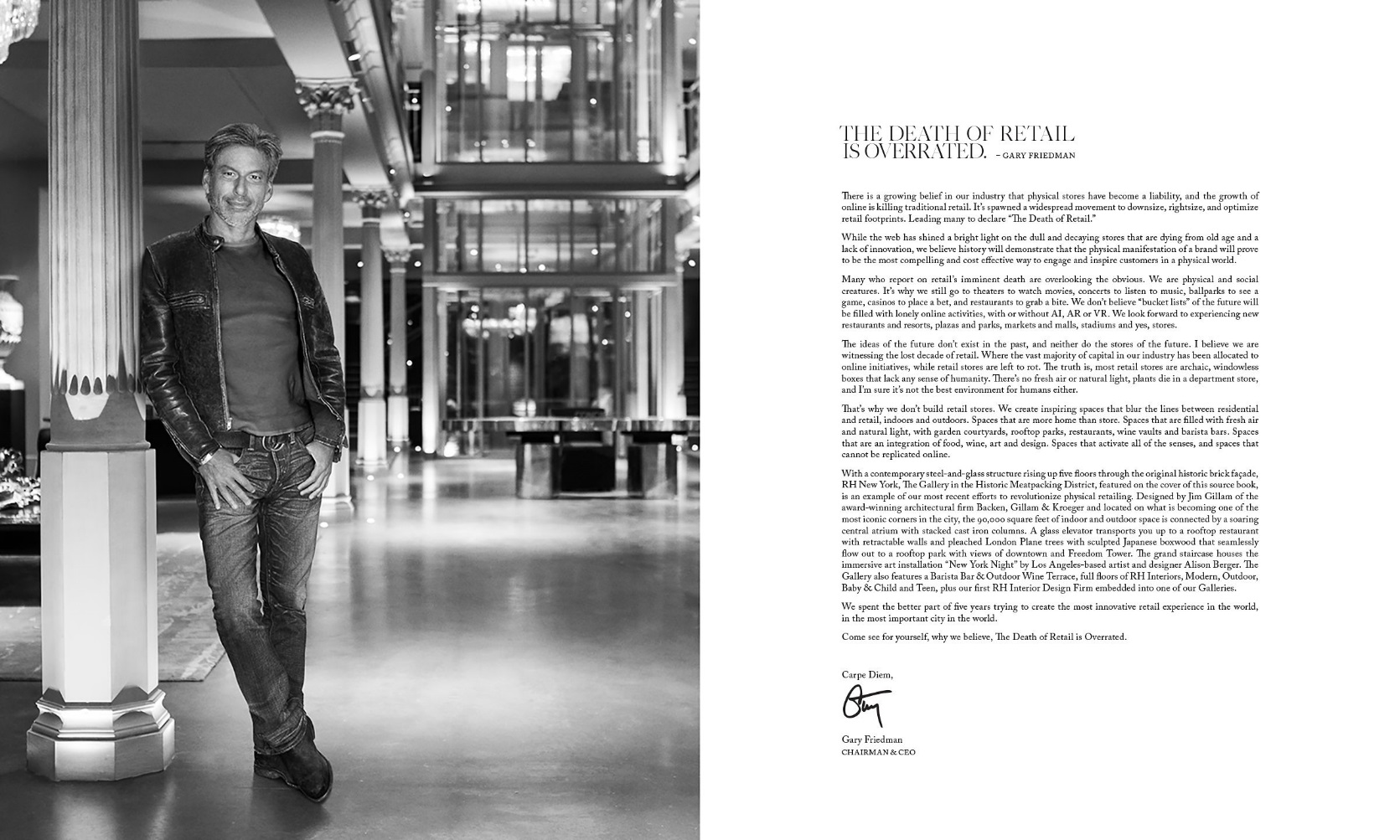 A message from their CEO…
“…we believe history will demonstrate that the physical manifestation of a brand will prove to be the most compelling and cost effective way to engage and inspire consumers in a physical world.”
“That’s why we don’t build retail stores. We create inspiring spaces that blur the lines between residential and retail, indoors and outdoors. Spaces that are more home than store.”
22
What did they do with the brand? Be Bold.
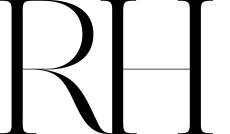 Restoration Hardware carried out a complete transformation…high risk, high reward
..they better understood their target market...
Restoration Hardware focused on more upscale clients – households with higher incomes and built an experience that catered to them…

Premium products
New brands – RH Modern, RH Teen, RH Baby & Child
Interior design consultations
And more…
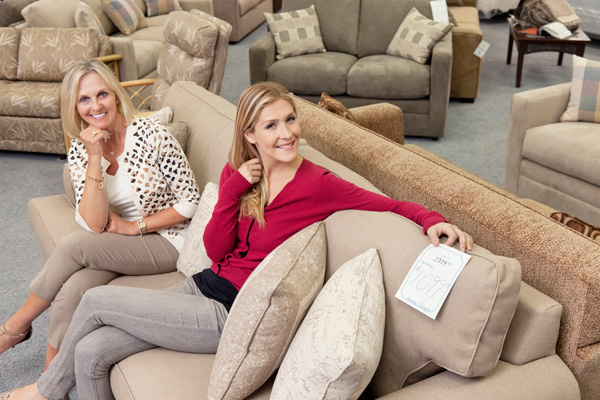 Source: Financial Times
23
[Speaker Notes: https://www.ft.com/content/34e6b37e-5cb5-11e5-a28b-50226830d644]
What did they do with the brand? Be Bold.
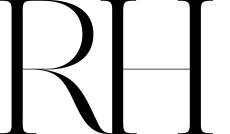 Restoration Hardware carried out a complete transformation…high risk, high reward
…and overhauled their business model
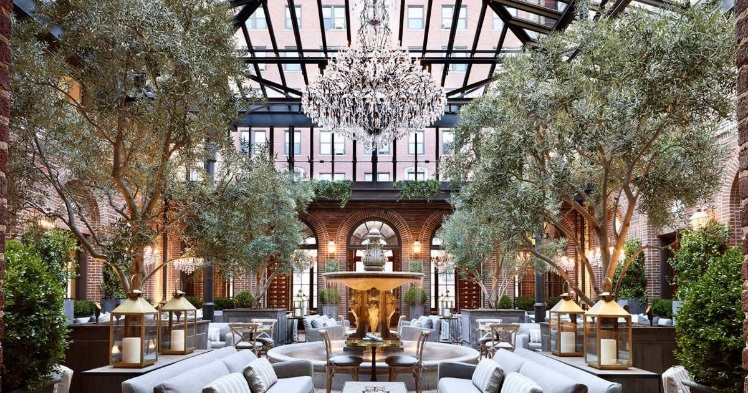 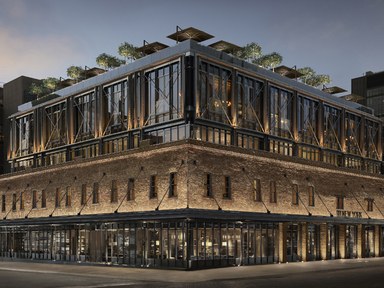 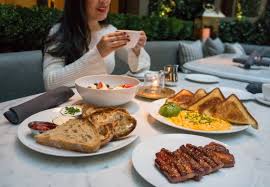 HOSPITATILITY
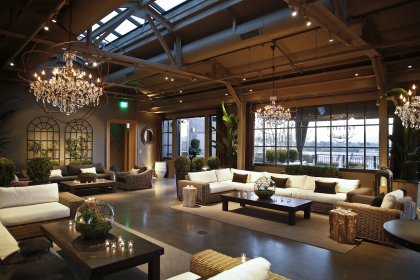 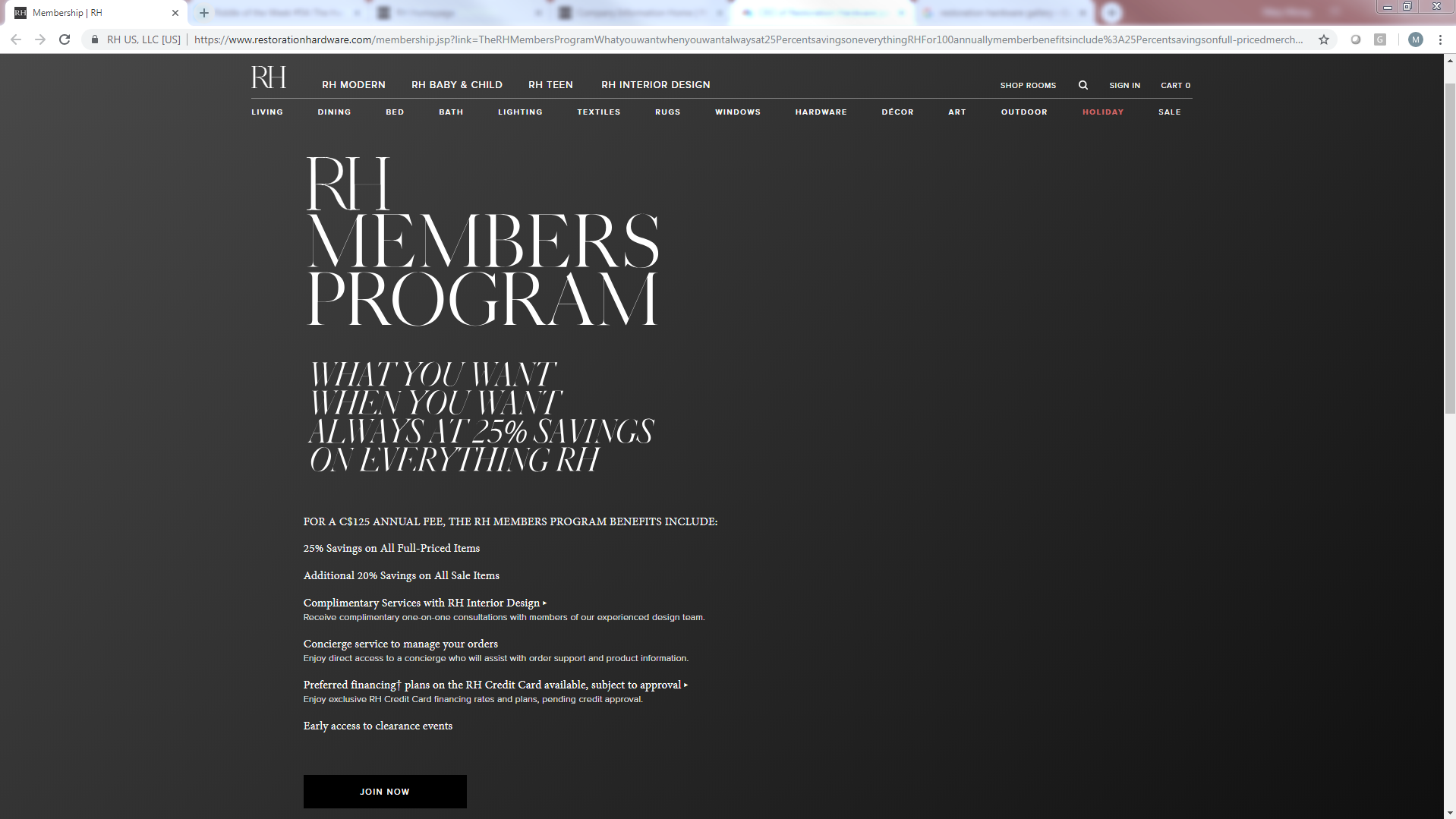 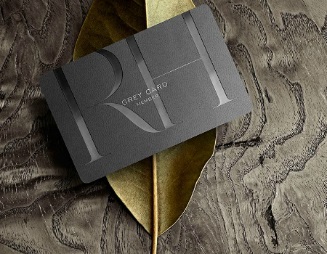 ‘DESIGN GALLERIES’
MEMBERSHIP MODEL
24
The Result
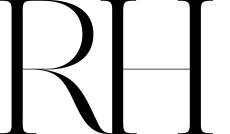 Annual Net Sales Revenue (Unit: Million USD)
5-yr CAGR: 15%
Since 2013, RH’s annual net revenue has doubled from ~1.2 billion USD to ~2.4 billion USD with a 6-yr CAGR of ~15%. Stock price has more than tripled from $35/share in 2013 to $116/share today.
Source: Market Watch
25
[Speaker Notes: https://www.ft.com/content/34e6b37e-5cb5-11e5-a28b-50226830d644]
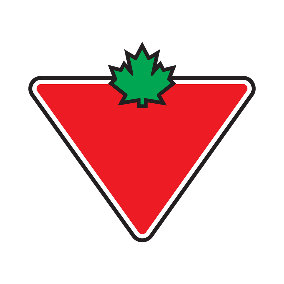 The Situation
Canadian Tire was founded in Hamilton by the Billes brothers in 1922

Canadian Tire grew – by 1997, 85% of the population lived within a 15-minute drive of a Canadian Tire store

One of Canada’s best known brands - 9 out of 10 Canadians shop at Canadian Tire

By 2007, Canadian Tire had begun facing intense competitive pressure and its reputation was showing some tarnish – “Crappy Tire”

2010 leadership embarks on a new strategy
26
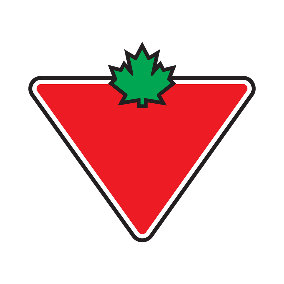 What did they do with the brand? Be True
They went back to their roots – Automotive Authortiy and Canada’s store for the Job and Joys of life – re-energizing the brand with a clear vision and mission…
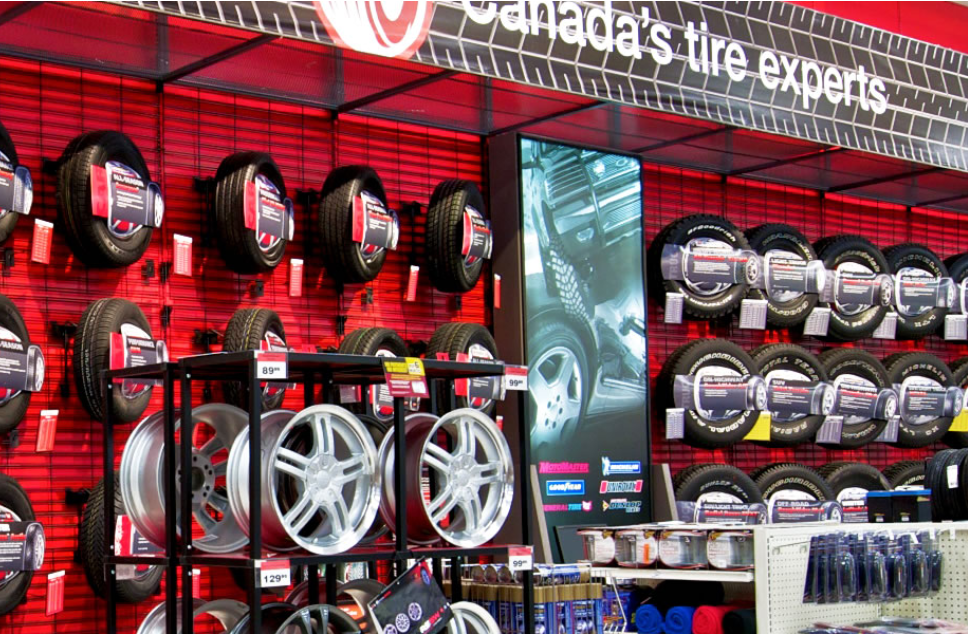 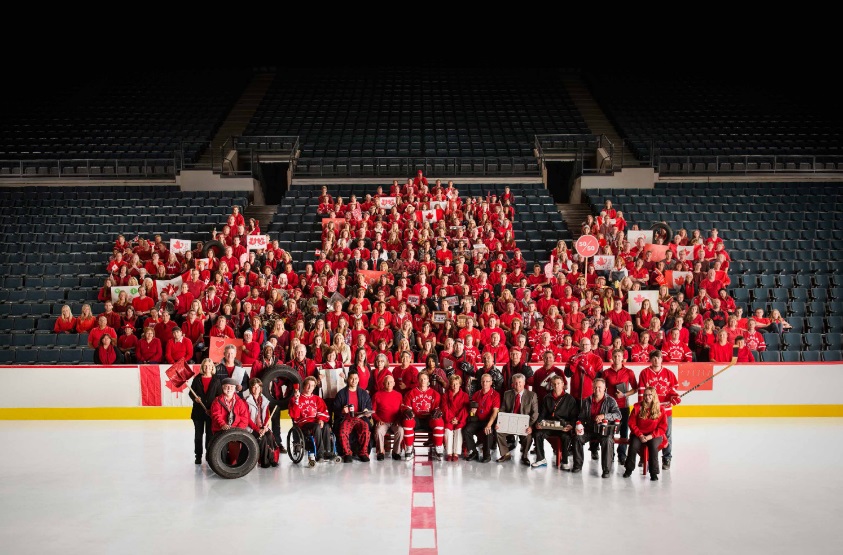 …They doubled down on the brand as the driving force for change by understanding the emotional and functional drivers they owned and tapping into the deep emotional well Canadians have for the brand…
27
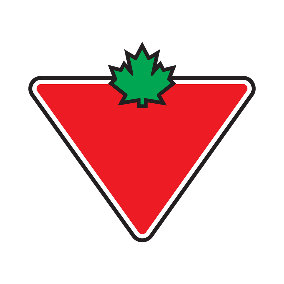 What did they do with the brand? Be True
They better understood their customers to improve the customer experience by:
Focus on quality of products – tested in Canada
Strengthening its own brand portfolio
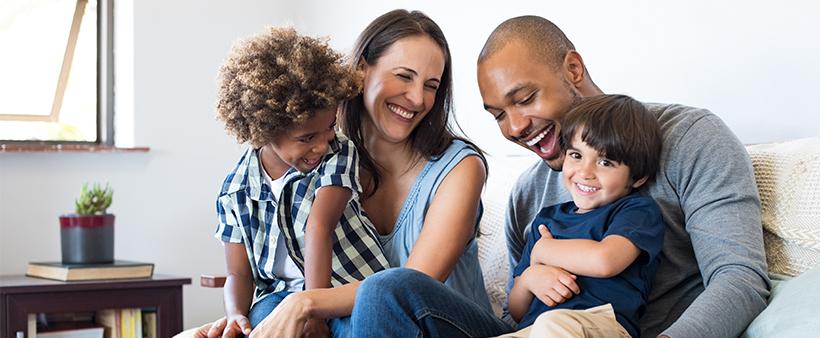 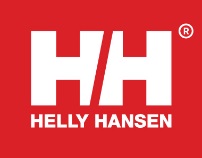 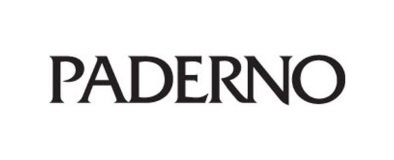 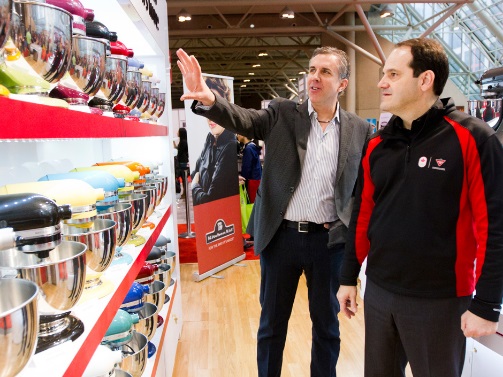 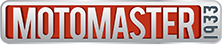 Having a clear focus on the target and understanding them
Becoming an e-commerce force (again)
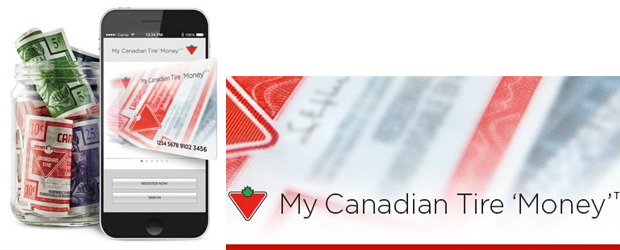 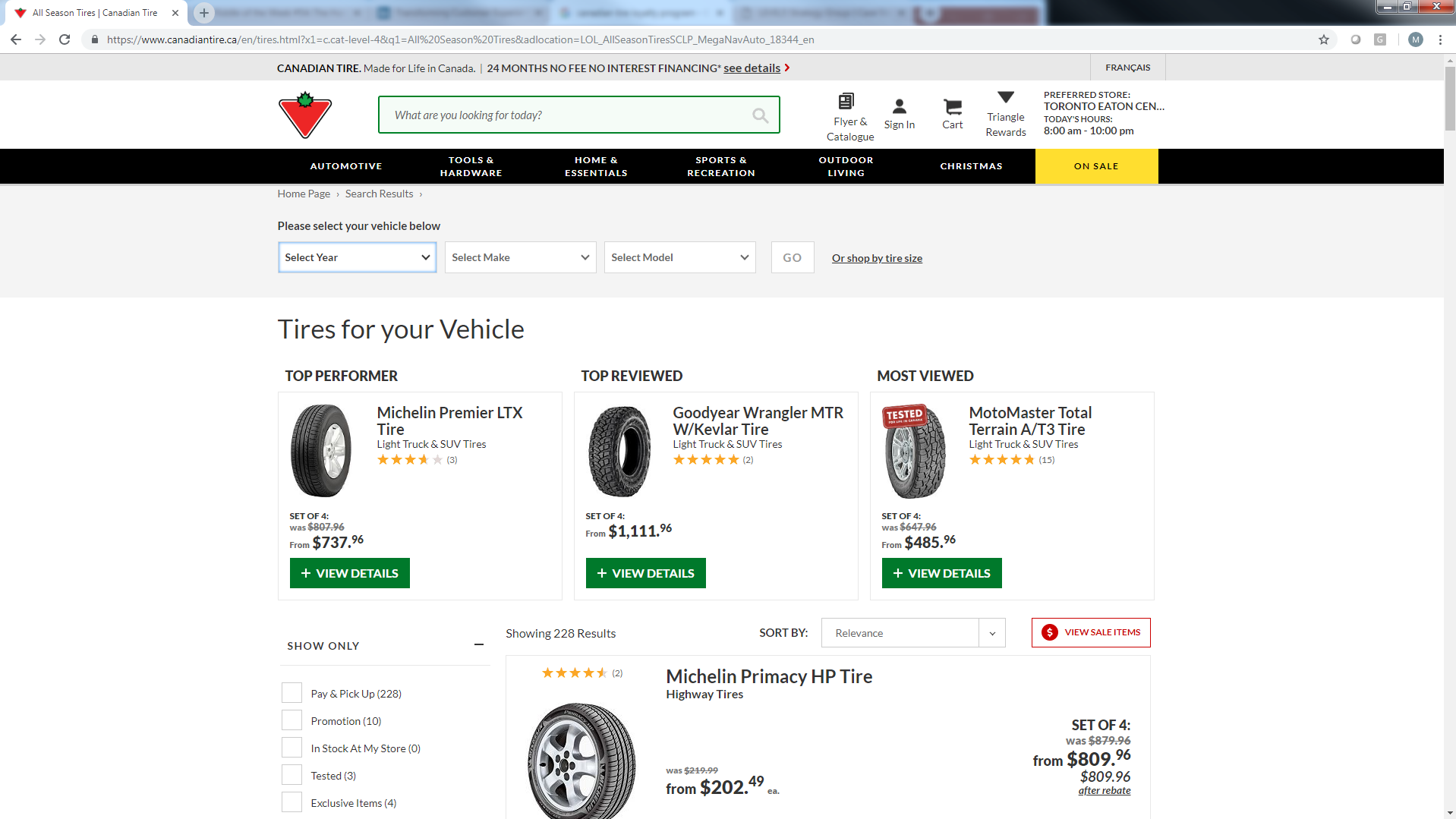 Adapting its business model to provide a better experience to customers and Dealers
Updating its loyalty program
28
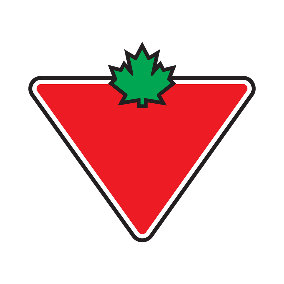 The Result
In the 1990s, Canadian Tire stock price remained consistent in the $40-$50/ share. In the last 10 years, the stock price has steadily risen from $50/ share to $233/ share!

Canadian Tire has maintained a strong brand reputation in the market; it is consistently ranked in top category of Canadian brands and highly in North America for performance 

Canadian Tire’s revenue has consistently either matched or beat the market
29
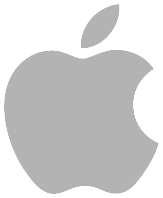 The Situation
In 1997, Apple launched its online store
Dissatisfied with its channel partners, Apple launched their own retail store in 2001
The focus was on customer experience:
		A – approach customers with a personalised warm welcome
		P – probe politely to understand needs
		P – present solution to take home today
		L – listen for and resolve issues or concerns
		E – end with fond farewell and invitation to return
Today – there are 505 Apple stores in 24 countries
Retail is Apple’s largest product – over 500 million people visit each year!
30
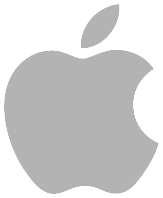 What did they do with Brand? Be New
Apple’s Brand DNA
Apple revolutionised retail!

Design

Merchandising

Hiring and Training

Transaction

Exceptional Customer Experience - “Enrich Lives”
Personality
Organization
Cool
Passionate
Defiant
Visionary
Friendly
Disciplined
Simplicity by Design
Products/ Services
Relationships
Genuine
Intuitive-Easy
Controlling
Personal
Enduring
Controlled
(Apple System)
31
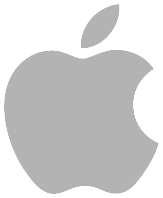 What did they do with Brand? Be New
Staying true to their Brand DNA, Apple revolutionized retail and created an exceptional customer experience that ‘enriched lives’
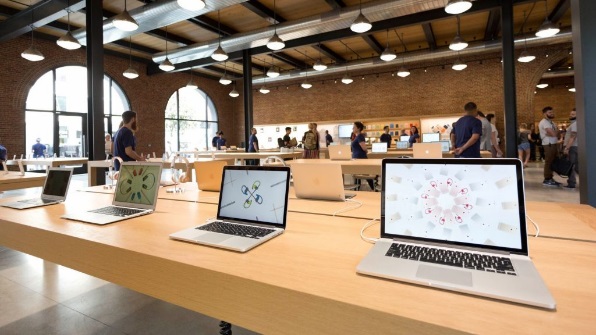 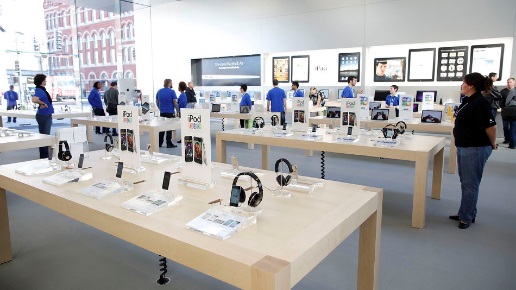 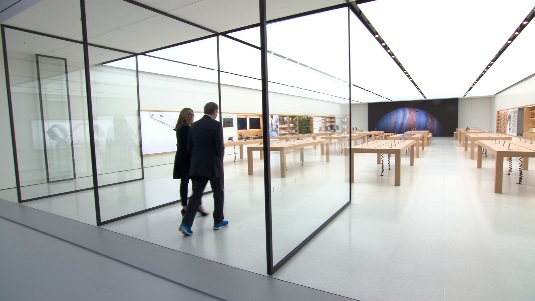 DESIGN
MERCHANDISING
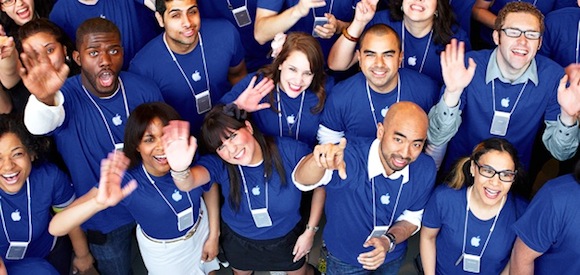 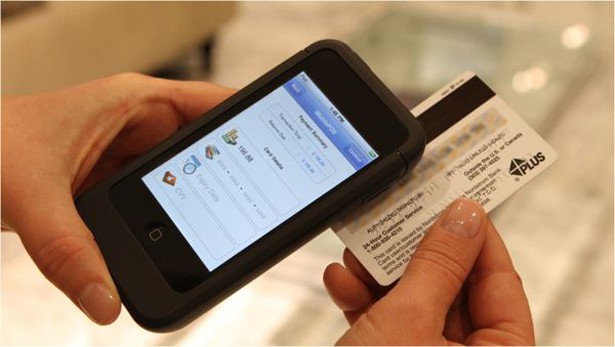 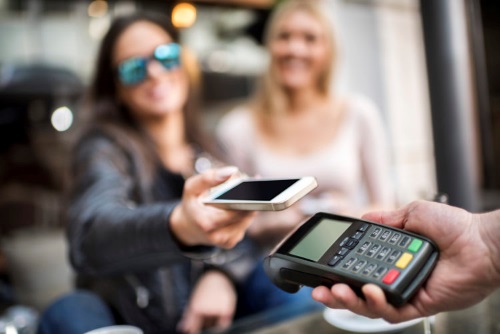 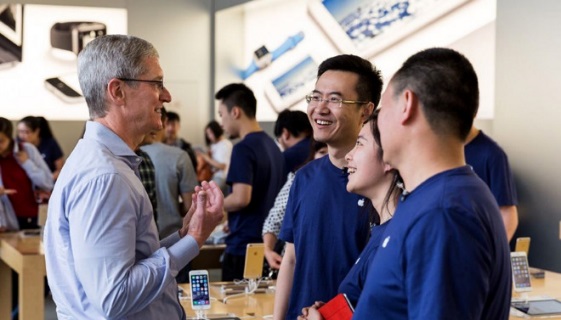 HIRING & TRAINING
TRANSACTIONS
32
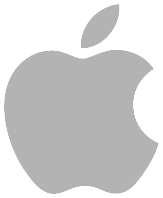 The Results
Apple continues to be a top retailer in sales per square foot  - $5,546/ sqft.

Apple continues to evolve while staying true to their brand DNA – for example, there are no longer stores, but rather town squares where on third of the space devoted to “Today at Apple” – once again, Enriching Lives!
33
In Summary
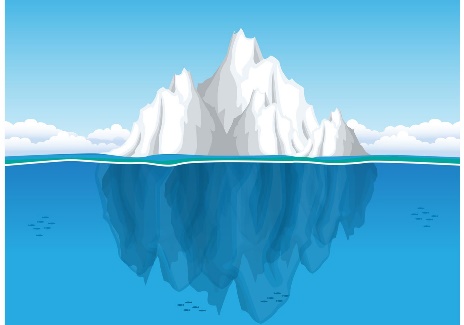 Your Brand is Your Business System


Brand = Value of a Promise Consistently Kept

To unleash your brand to drive growth:
Be Bold
Be True
Be New
34
Thank You
Q&A
35
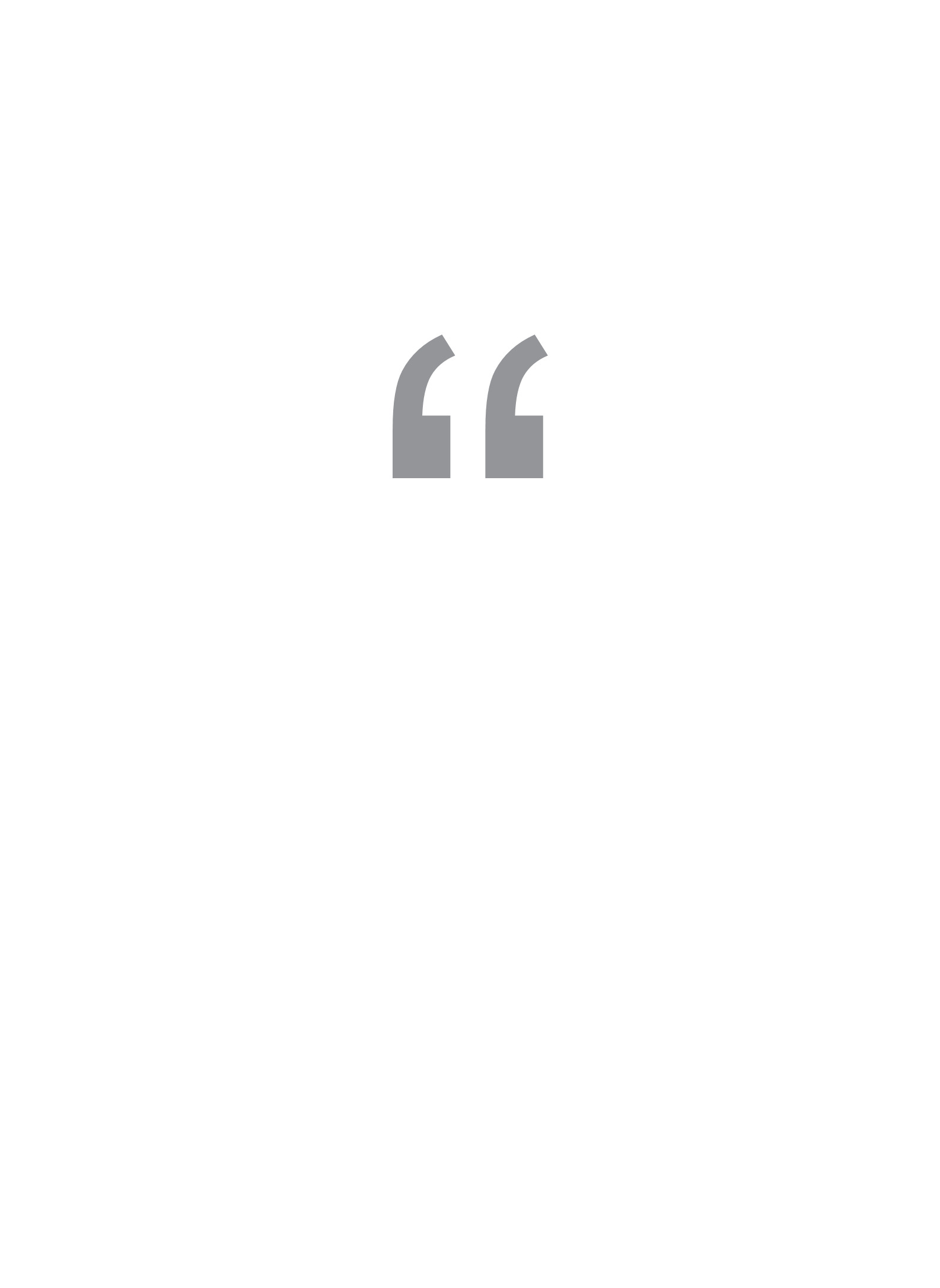 This report is solely for the use of client personnel. No part of it may be
circulated, quoted, or reproduced for distribution outside the client organization without prior written approval from LEVEL5 Strategy Group™. 

© LEVEL5 Strategy Group™ 2018
36